Figure 1. Experimental setup and task sequence. (A, B) Side (upper panels) and top (lower panels) view of the reaching ...
Cereb Cortex, Volume 24, Issue 12, December 2014, Pages 3209–3220, https://doi.org/10.1093/cercor/bht181
The content of this slide may be subject to copyright: please see the slide notes for details.
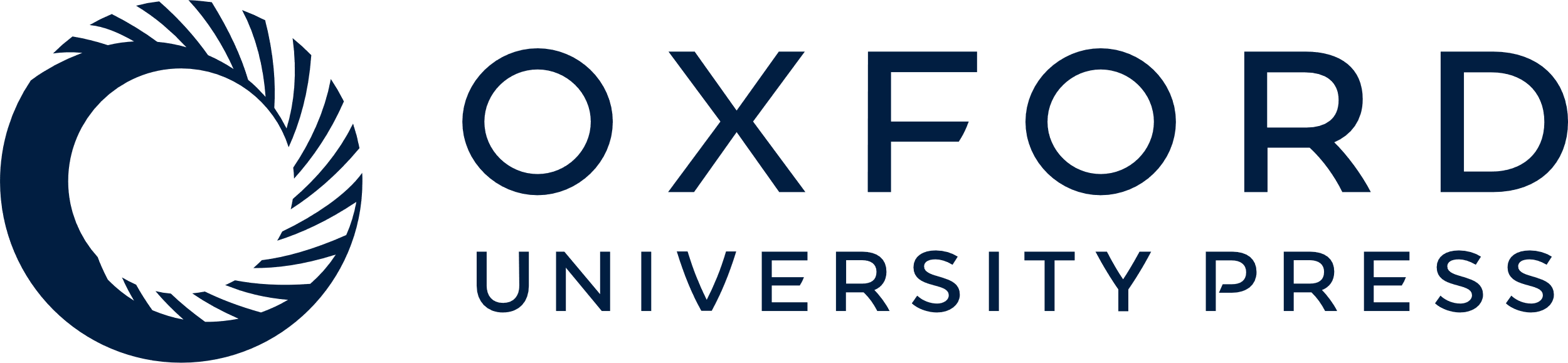 [Speaker Notes: Figure 1. Experimental setup and task sequence. (A, B) Side (upper panels) and top (lower panels) view of the reaching in depth setup task. Eye and hand movements were performed in darkness toward 1 of the 9 LEDs located at eye level at different depths and directions from one initial hand position located next to the body (A) and from another being 14 cm farther (B). (C) Time sequence of task events with LED and arm status, the eye's vergence and version traces and the spike train of neural activity during a single trial. From left to right vertical continuous lines indicate: trial start (HB press), target appearance (LEDon), go signal (GO), start of the arm movement period (M), beginning of the holding the target period (H), switching off of the LED (Redoff), and trial end (HB press). Long vertical dashed line indicates the end of the saccade (left) and the start of the returning arm movement (right).


Unless provided in the caption above, the following copyright applies to the content of this slide: © The Author 2013. Published by Oxford University Press. All rights reserved. For Permissions, please e-mail: journals.permissions@oup.com]